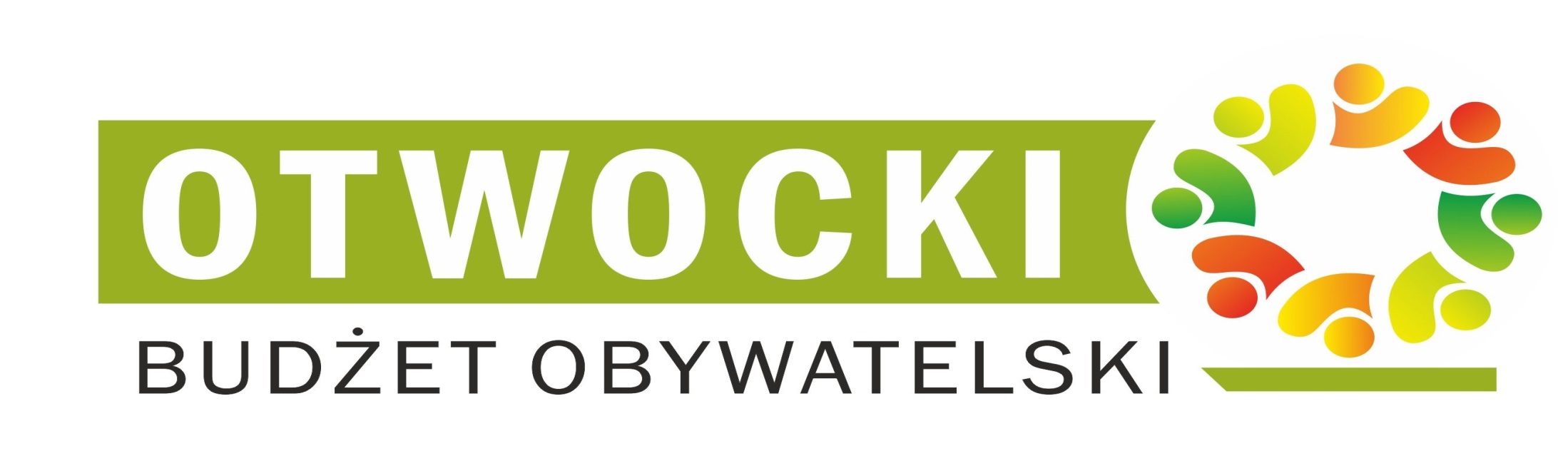 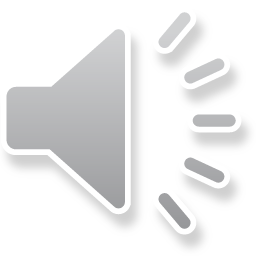 2019
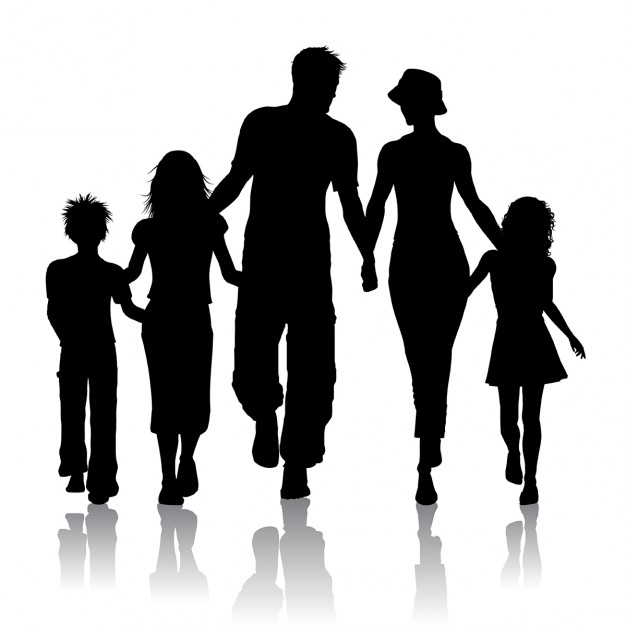 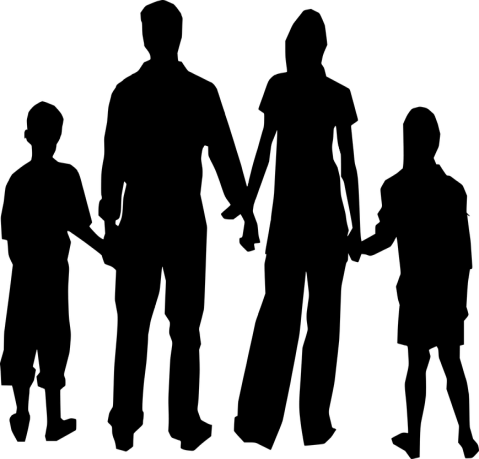 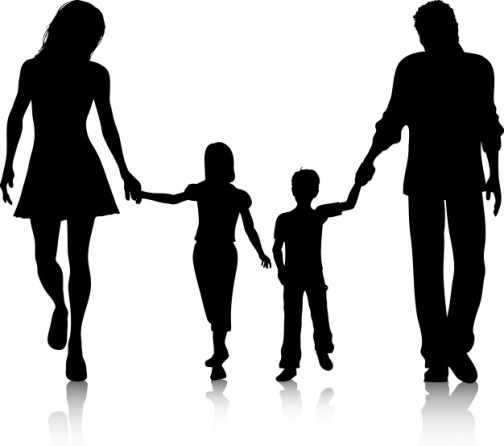 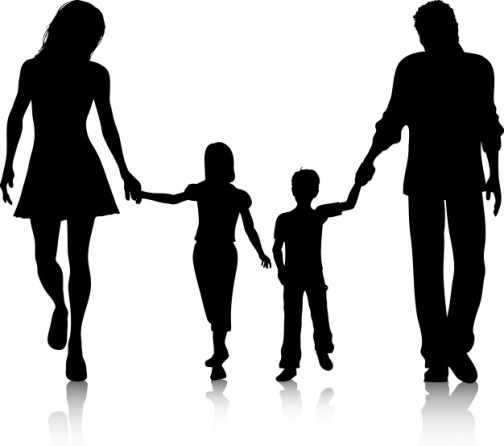 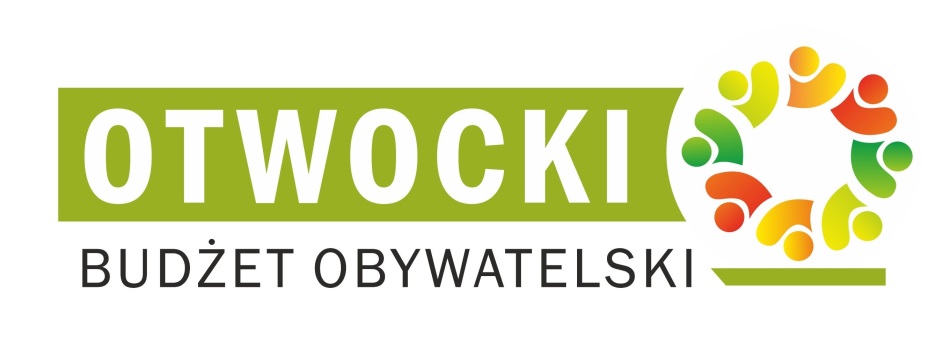 WSPÓLNIE ZDUBUJMYNaukowy plac zabaw dla uczniów SP 2 i mieszkańców Otwocka
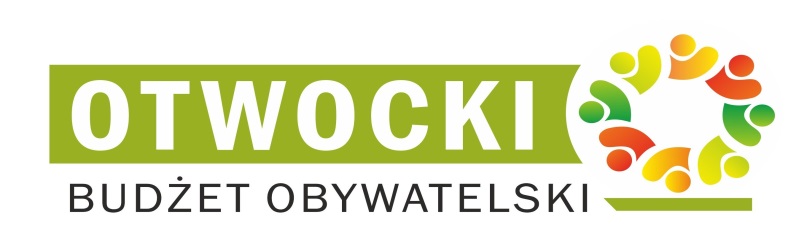 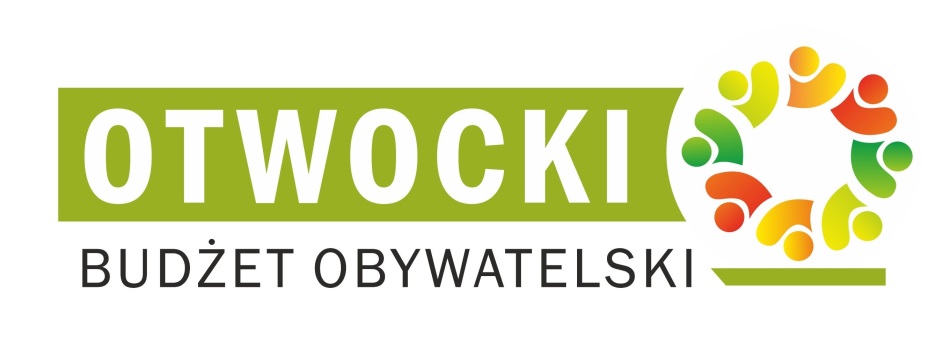 Link do głosowania na NASZ projekt  https://www.budzetobywatelski.otwock.pl/project/33 PROJEKT NR 5KATEGORIA DO 150 000 ZŁ
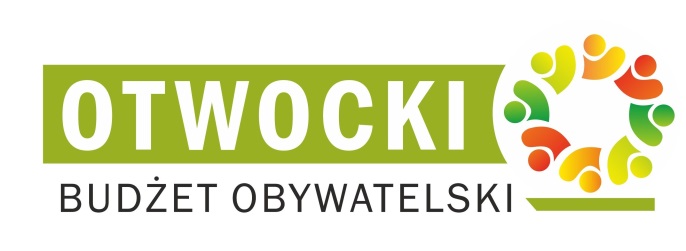 Kto może głosować?
W głosowaniu może wziąć udział mieszkaniec Otwocka, który ukończył 16 lat.
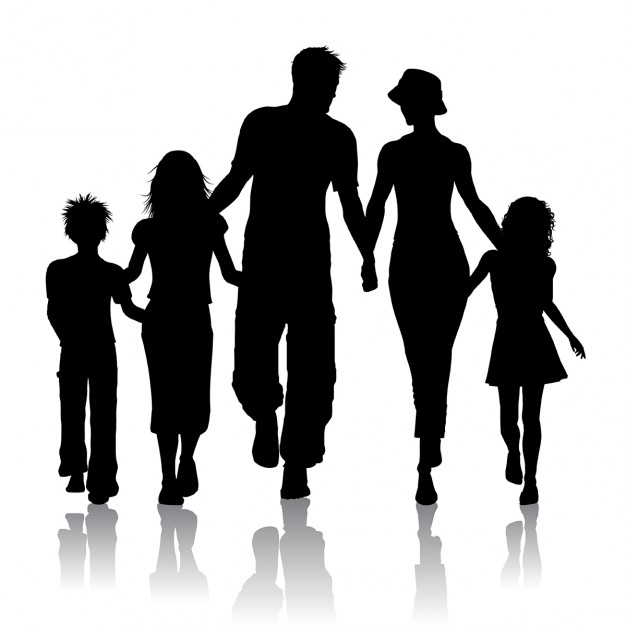 .
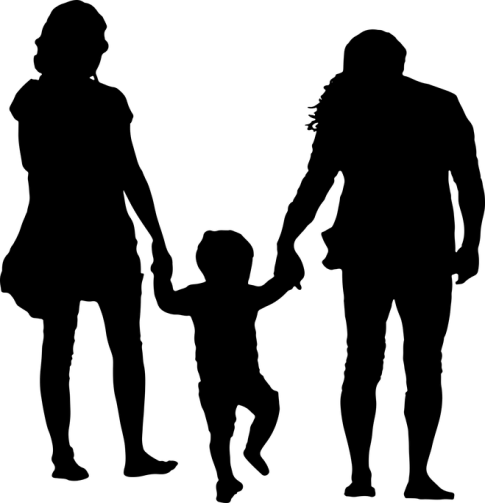 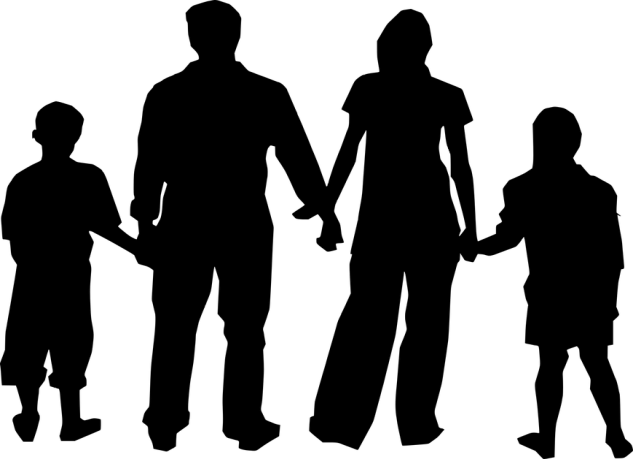 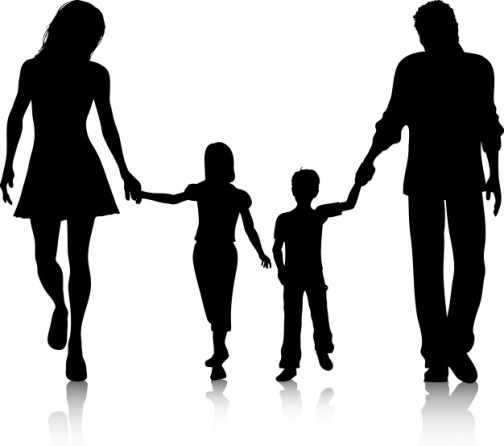 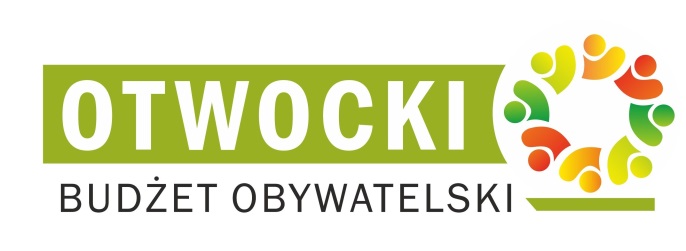 Kiedy odbędzie się głosowanie mieszkańców?28 stycznia - 11 lutego 2019 roku.
WAŻNE!
Można oddać tylko jeden głos na projekt z danej kategorii.
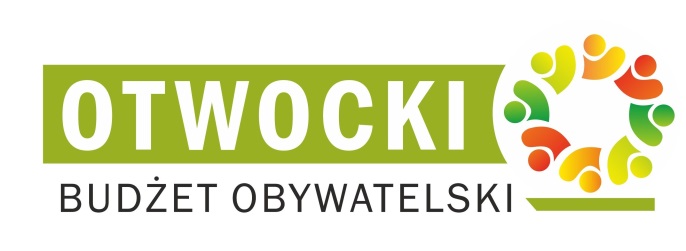 Jak można głosować?
1. Można głosować za pośrednictwem strony     
     internetowej www.budzetobywatelski.otwock.pl
      
2. Karty papierowej dostępnej w czasie głosowania we        
    wszystkich punktach do głosowania.
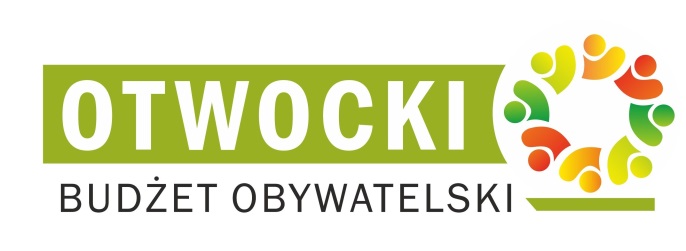 Lokalizacja punktów do głosowania
Urząd Miasta Otwocka, Armii Krajowej 5, 05-400 Otwock
2.     Szkoły Podstawowe : 
SP nr 9, 05-400 Otwock, ul. Narutowicza 275 .
SP nr 2, 05 - 400 Otwock, ul. Poniatowskiego 47/49,
SP nr 3, 05-400 Otwock , ul. Kościuszki 28 .
SP nr 8 , 05-400 Otwock, ul. Żeromskiego 235
3.     Przedszkola: 
Przedszkole nr 6, 05-400 Otwock, ul. Kubusia Puchatka 28,
Przedszkole nr 12, 05-400 Otwock, ul. Batorego 34 ,
Przedszkole nr 18, 05-402 Otwock, ul. Komunardów 4 .
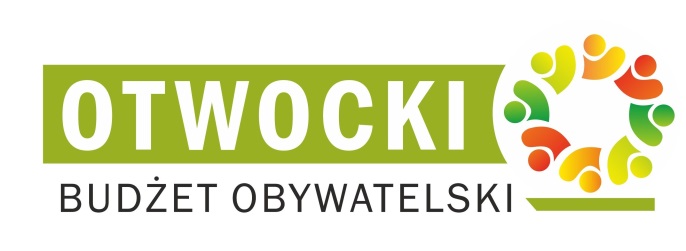 Lokalizacja punktów do głosowania
4. Miejska Biblioteka Publiczna w Otwocku  05-400 Otwock ul. Andriollego 45
    oraz jej filie:

Filia nr 1, 05-400 Otwock ul. Słowicza 2,
Filia nr 2, 05-400 Otwock ul. Jodłowa 14,
Filia nr 3, 05-400 Otwock ul. Żeromskiego 16,
Filia nr 4, 05-400 Otwock ul. Szosa Lubelska 3 (Wólka Mlądzka):
Filia nr 5, 05-400 Otwock ul. Majowa 202 (Klub Mlądz),
Filia nr 6, 05-400 Otwock ul. Matejki 9,
Filia nr 7, 05-400 Otwock ul. Warszawska 11/13.

Głosujemy w godzinach pracy placówek, w których znajduje się punkt głosowania.
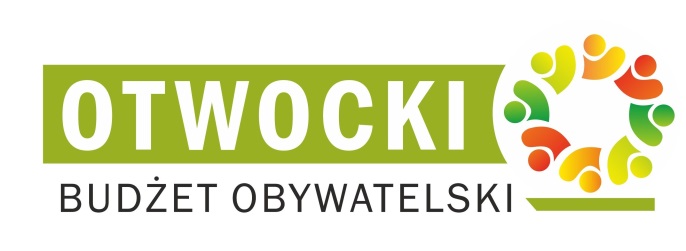 OPIS NASZEGO PROJEKTU
Na terenie szkoły chcemy stworzyć naukowy plac zabaw. Naszym celem jest zaciekawienie najmłodszych fizyką, a starszym uczniom poprzez eksperymenty na świeżym powietrzu przybliżyć to, o czym uczą się                   z podręczników. Wszystkie te urządzenia posiadają podstawowe wymogi bezpieczeństwa zapewnione poprzez zgodność z normami PN-EN 1176-1:2009, a kolorowa estetyka urządzeń uatrakcyjni otoczenie naszej szkoły. 
Miejsce dedykowane będzie nie tylko uczniom, przedszkolakom ale także wszystkim chętnym rodzicom z dziećmi, mieszkańcom  Otwocka którzy będą chcieli w nietypowy sposób spędzić czas na świeżym powietrzu.  NASZ plac wyposażymy w kamery, latarnie, ławeczki tak, aby każdy czuł się tu bezpiecznie. Zaplanowaliśmy także nowe nasadzenia roślin ozdobnych, aby można było przyjemnie w ładnym otoczeniu spędzać czas wolny.
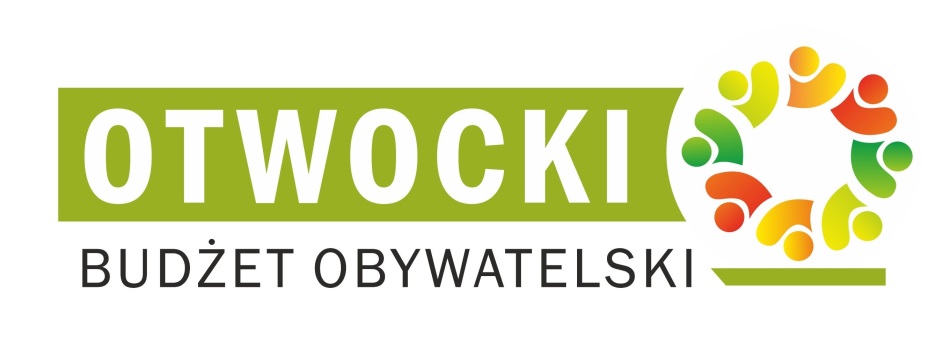 Urządzenia edukacyjne, które chcemy zainstalować na naszym terenie to:
 
armata powietrzna, 
głuchy telefon, 
kołyska Newtona,
 naukowy Hex z iluzjami    
  oraz panel muzyczny
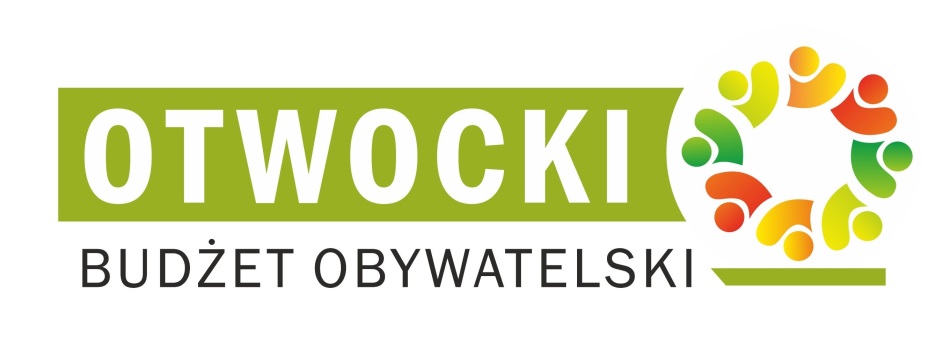 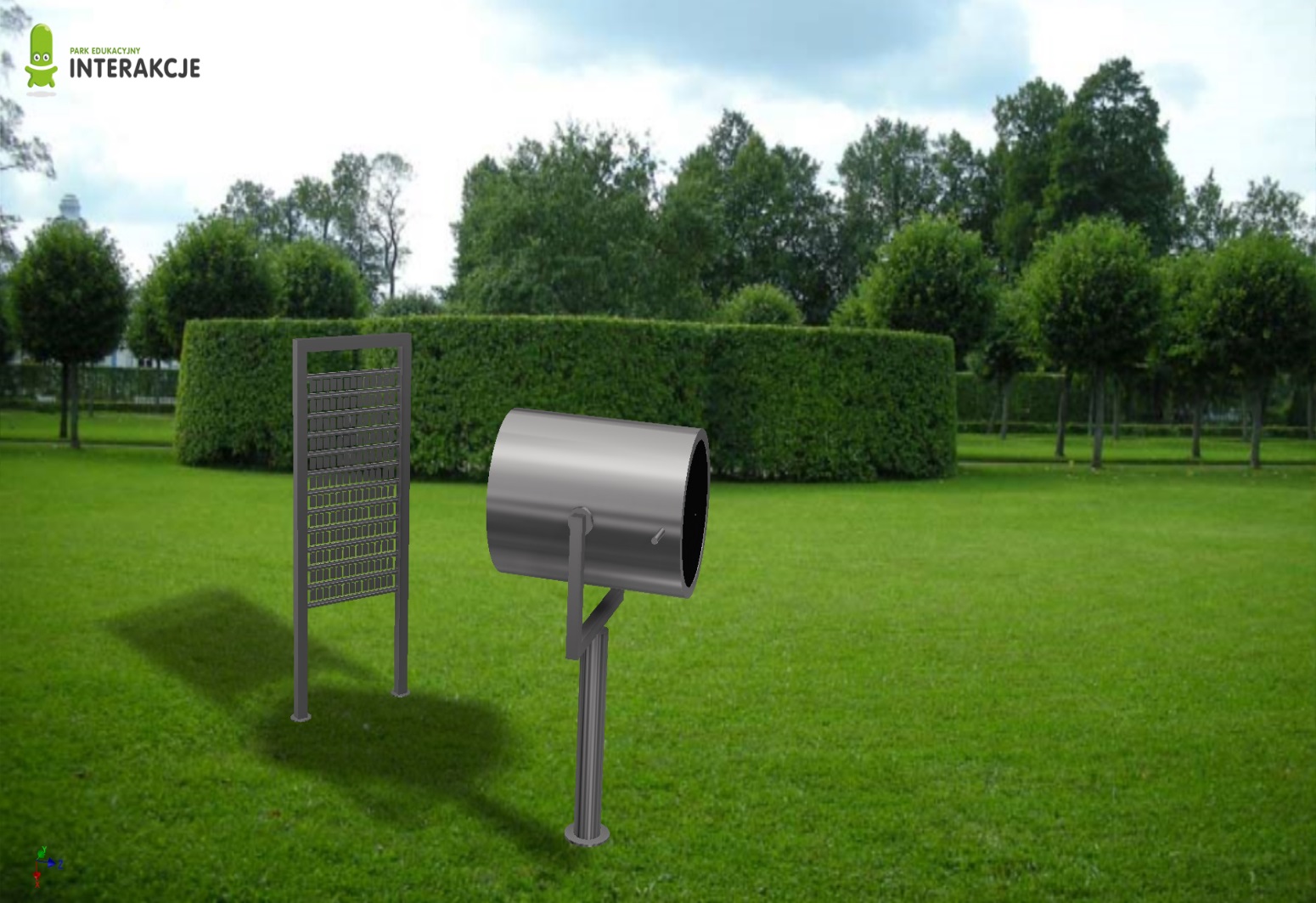 armata powietrzna
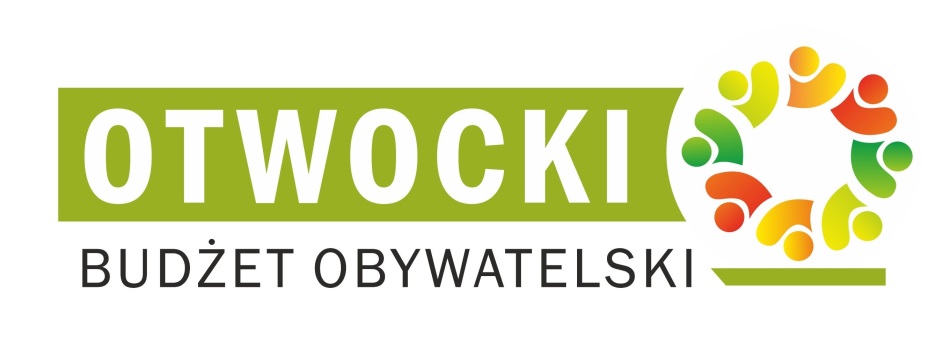 głuchy telefon
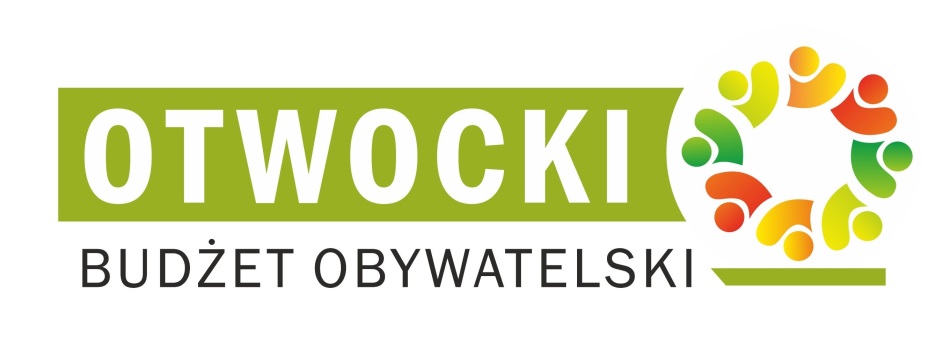 kołyska Newtona
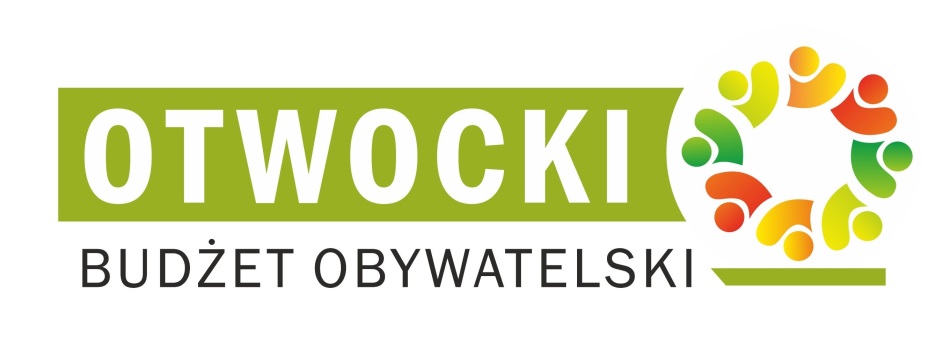 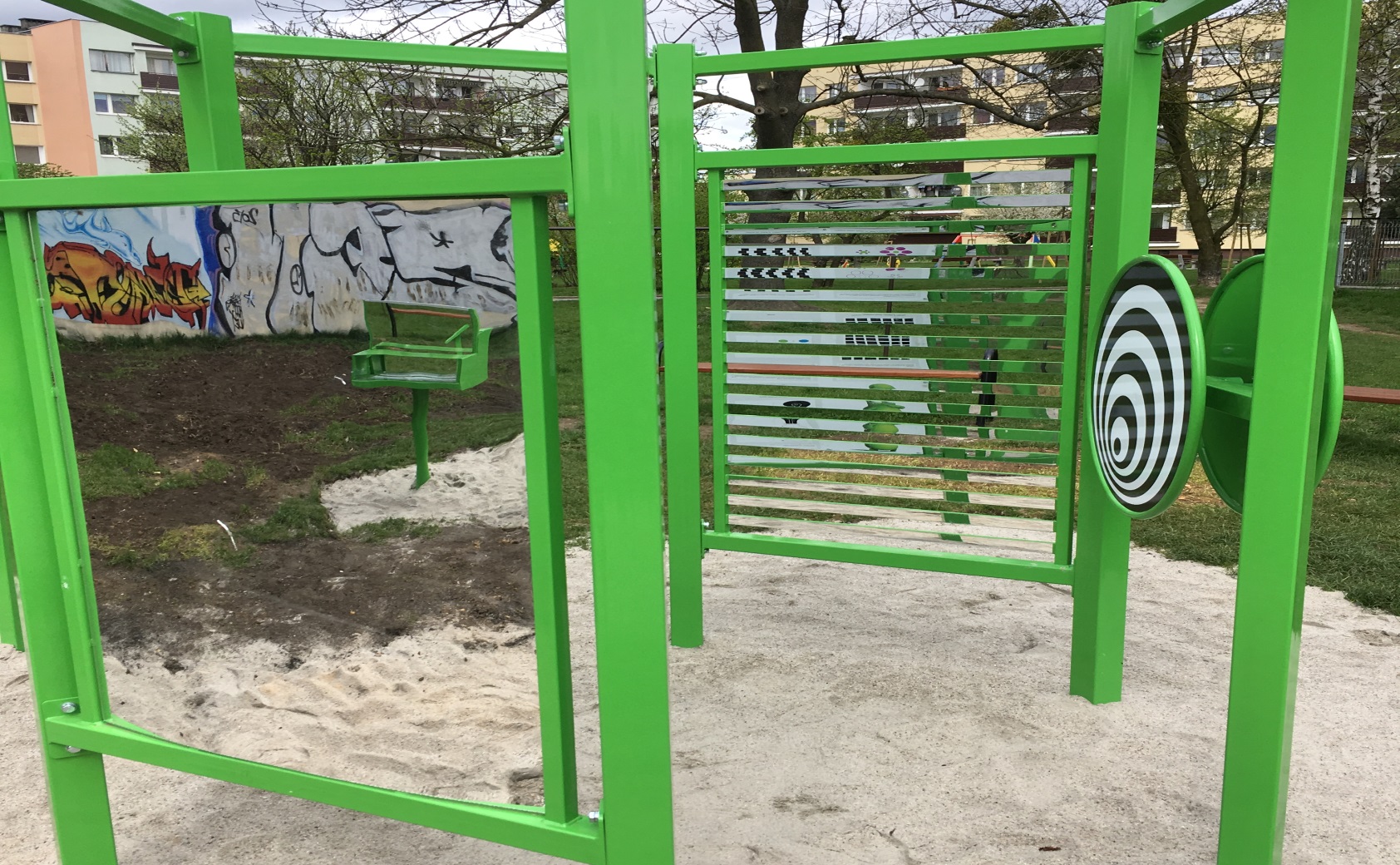 naukowy Hex z iluzjami
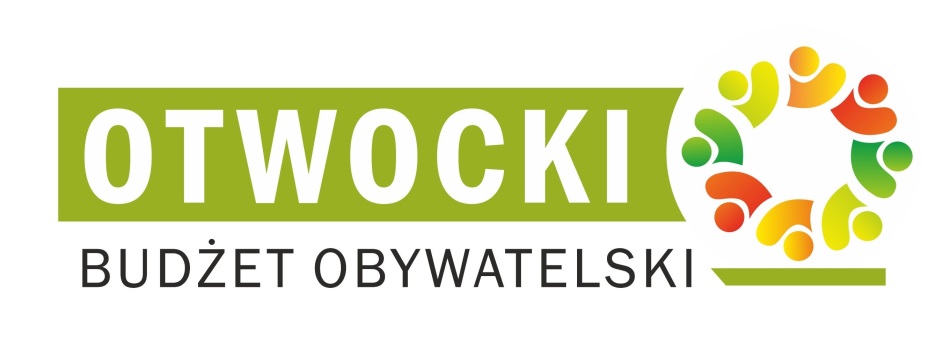 panel muzyczny
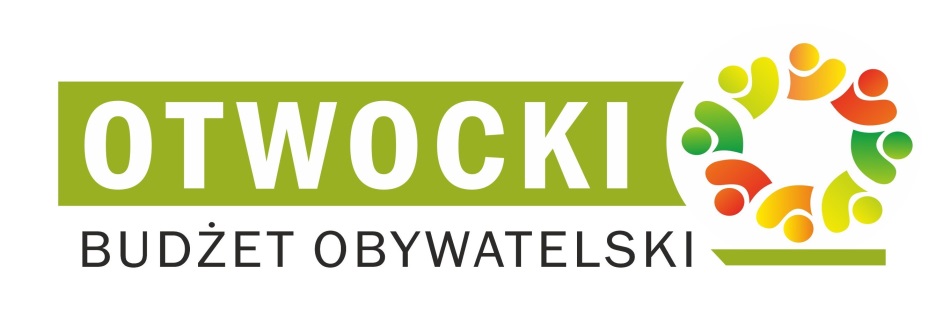 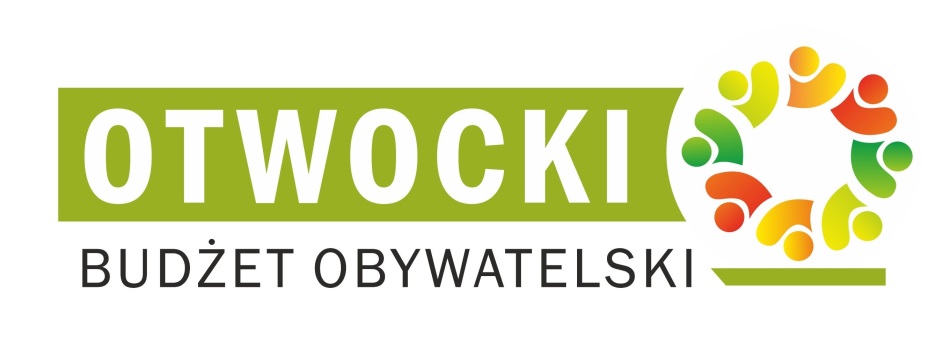 Zwracamy się z gorącą prośbą o oddanie głosów na NASZ projekt.  Przekażcie naszą informację swoim najbliższym ,znajomym, przyjaciołom, miłośnikom nauki i aktywnego wypoczynku.
Wspólnie zaangażujmy jak największą liczbę mieszkańców Otwocka.
   
 Tak niewiele potrzeba abyśmy wygrali!
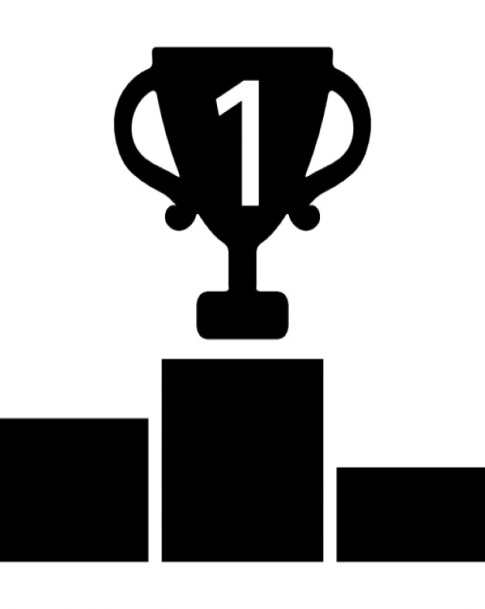 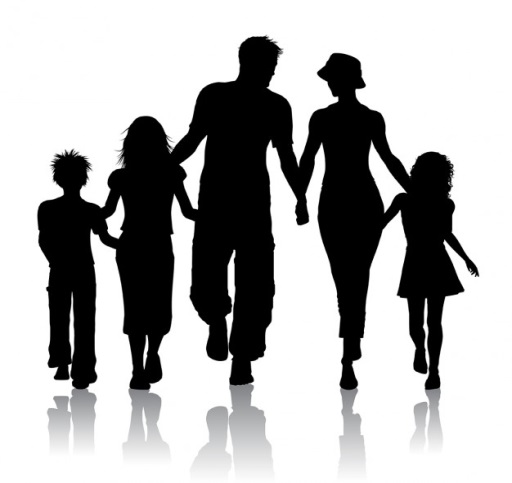 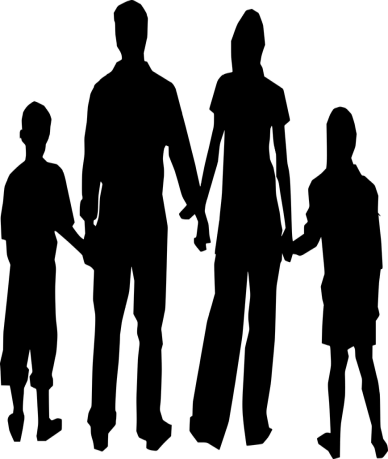 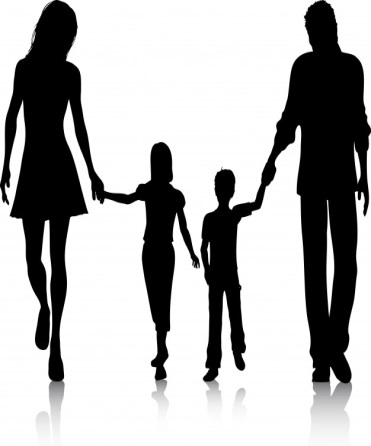 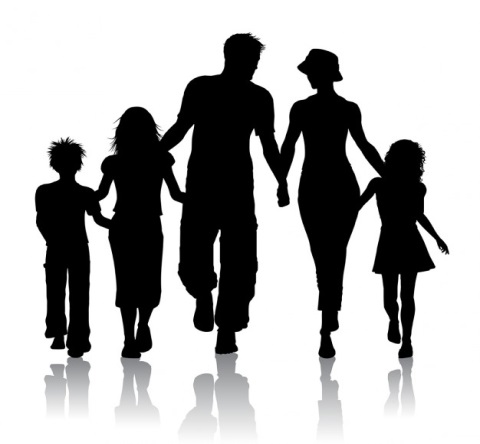 Dziękujemy za WASZE głosy!
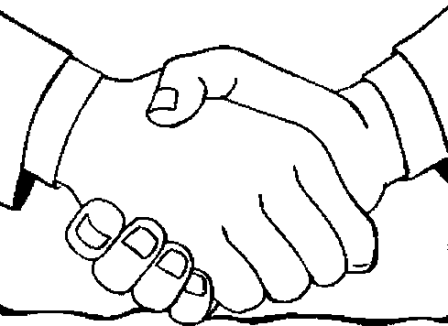